AMATROL Process Control System T5552
Agustín Miranda
Federico Vergara
Lian Chew
Melissa Escobar
Nelly Martínez
Profesora: Roxana Herrera
Objetivo
Caracterización del sistema de control de proceso de nivel AMATROL T5552

Control preciso de fluido de un líquido requerido comunmente en procesos industriales

Se utiliza una válvula para restringir la corriente del fluido

Analizado en circuito abierto y cerrado
T5552
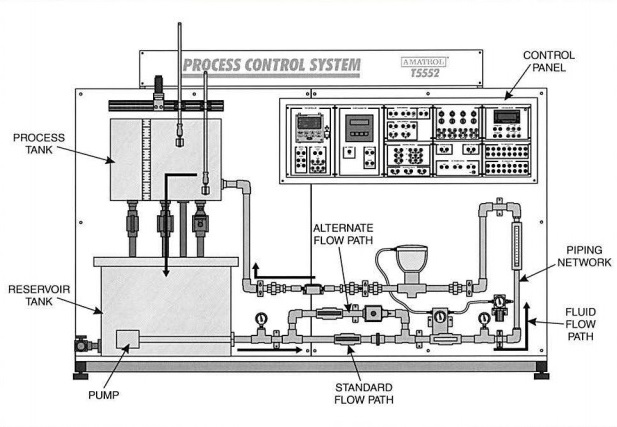 Conecciones electroneumáticas

Uso de sensores
Ultrasonido
Presión

Uso de solenoides

Controlador ON/OFF

Controlador PID
Sensor de presión
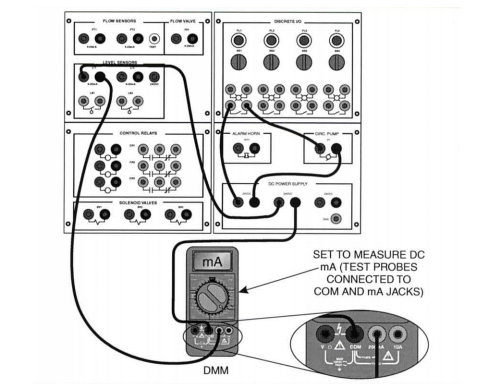 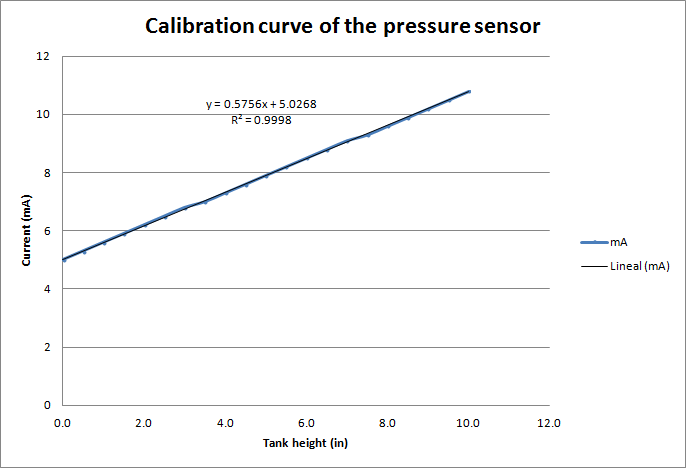 Sensor ultrasónico
Distintas corridas (bolsa de papas fritas)

No se obtuvieron respuestas

Hipótesis: Sensor mal calibrado
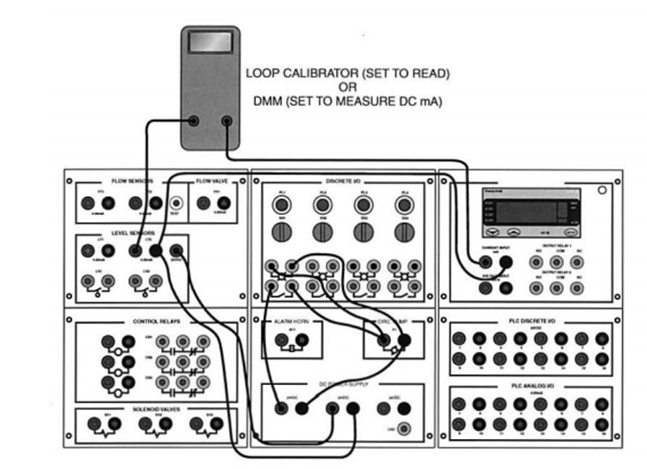 Medidor de nivel
Se intentó grabar en un disket las imágenes del osciloscopio para calcular Tau

No se encontró la forma para poder realizarlo

Se hizo uso del lector “process meter” para tener una medición del nivel de agua en el tanque
Bomba
En todas las experimentaciones realizadas no demostró ninguna falla.

La potencia es la adecuada para que el líquido pueda realizar la trayectoria deseada.
Controlador PID
Se hicieron dos experimentos con diferentes características para comprobar si el PID funciona correctamente:


Gain = 40, Ratemin = 2.0, RSET = 0.5


Gain = 30, Ratemin = 1.6, RSEt = 1.0
Controlador PID
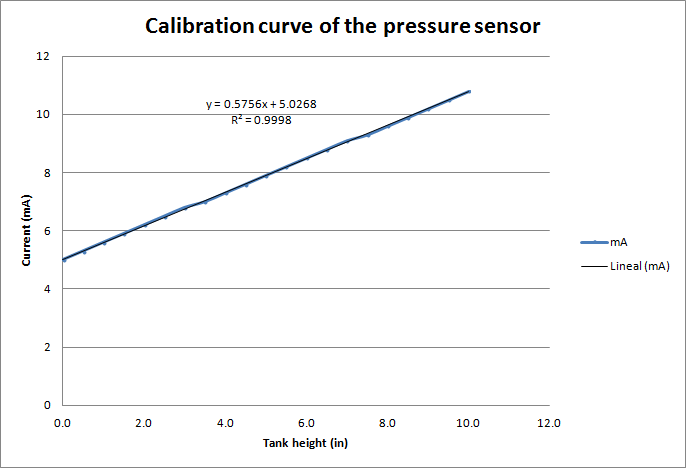 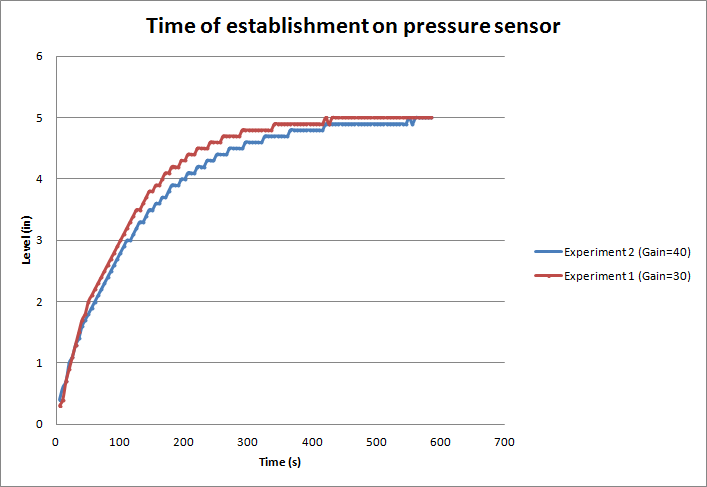 Conclusión
Se caracterizó el sistema de control de proceso de nivel AMATROL T5552 para observar funcionamiento en circuito abierto y cerrado. Se ensamblaron los circuitos pertinentes para verificar un controlador ON/OFF y se generaron parámetros del controlador PID.
Se retó el funcionamiento de uno de los controles de proceso más comunes en la industria, como lo es el control de fluídos.